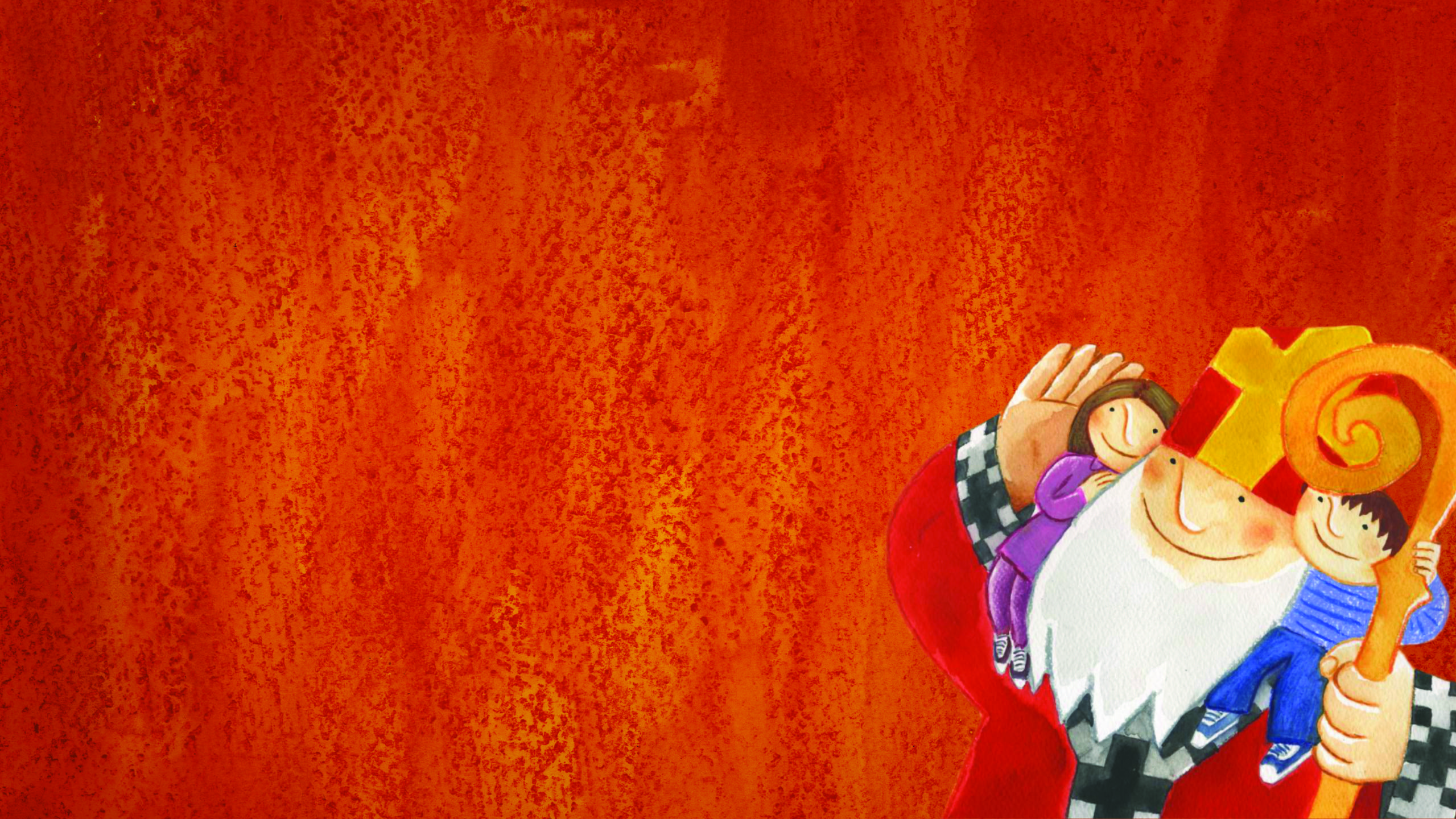 Stypendia św. Mikołaja
Szkoła …
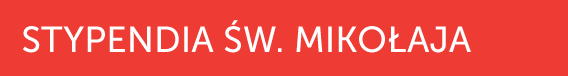 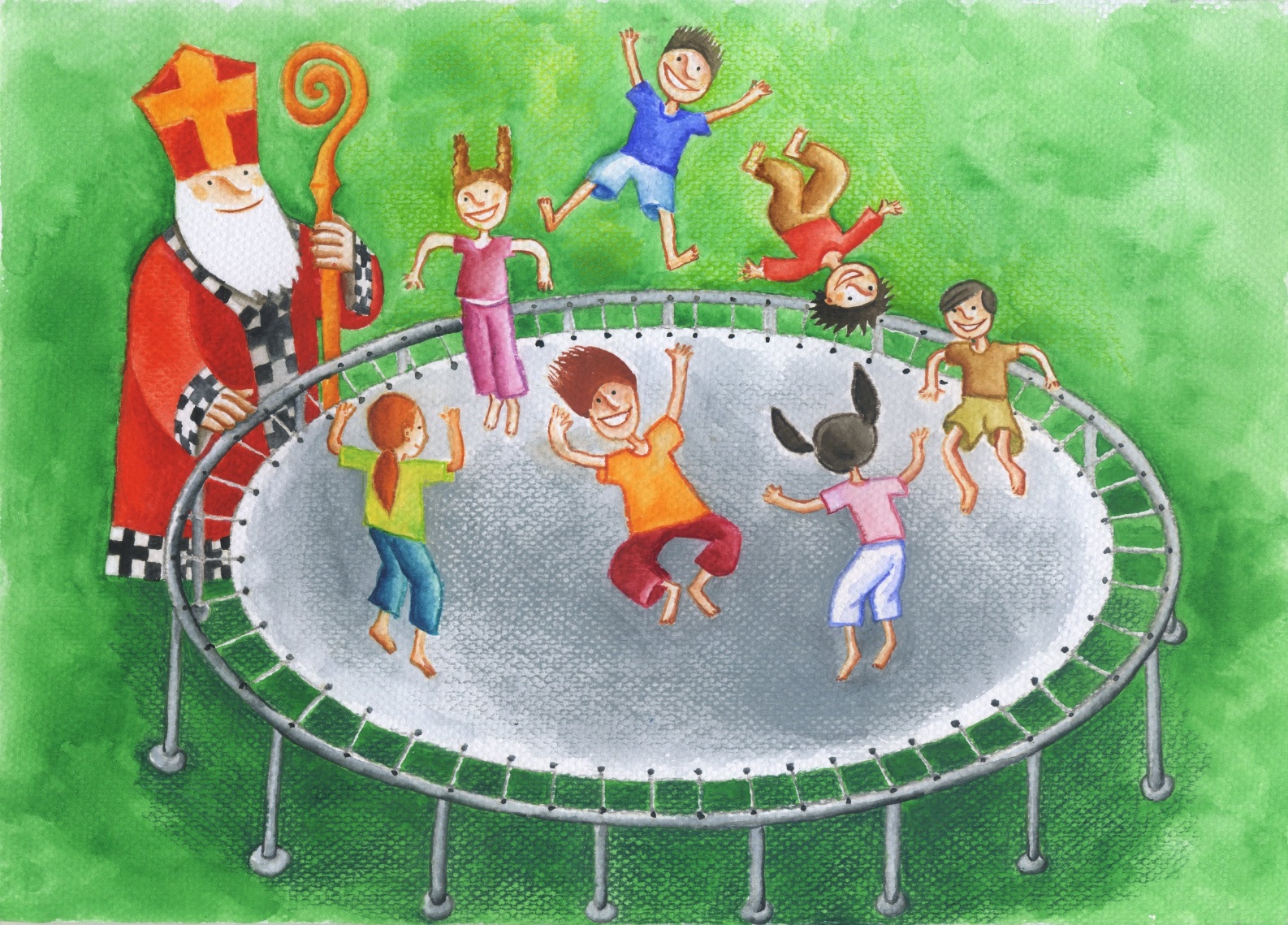 Celem programu jest pomoc najbardziej zaangażowanym i najzdolniejszym uczniom przez fundowanie stypendiów, 
oraz budowanie kultury solidarności i odpowiedzialności w społecznościach lokalnych.


Program jest adresowany do uczniów szkół podstawowych (od 5 klasy) oraz ponadpodstawowych.
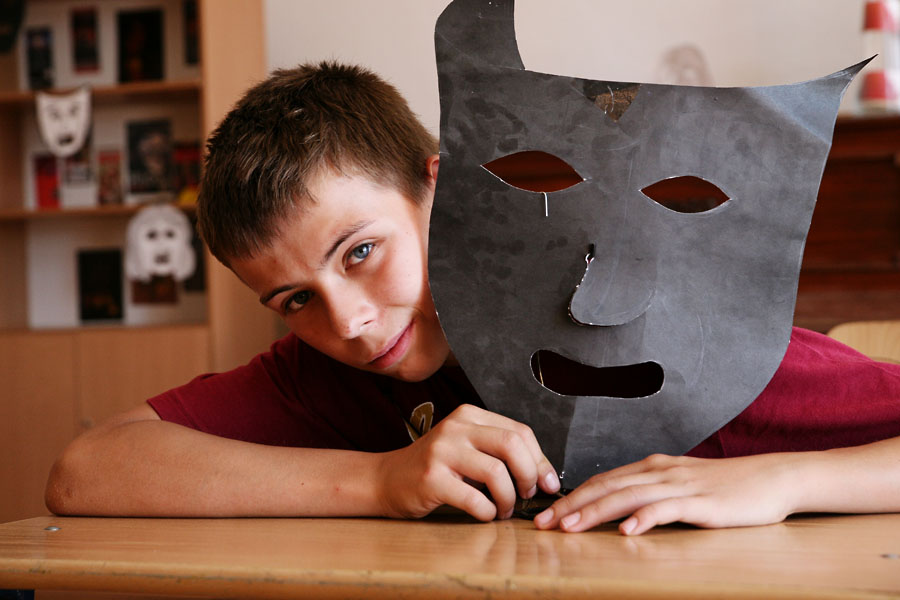 15,3% dzieci w Polsce jest zagrożonych ubóstwem, w tym 4,7% ubóstwem skrajnym. 

w co 8 gospodarstwie domowym rodzice rezygnują z podjęcia przez dziecko zajęć dodatkowych z powodu trudnych warunków materialnych. 

242 zł miesięcznie brakuje niezamożnym rodzicom, aby sprostać wszystkim wydatkom na edukację i rozwój jednego dziecka, zwłaszcza na naukę języków obcych oraz rozwój indywidualnego talentu.
3
[Speaker Notes: GUS, 2017
Kantar Millward Brown grudzień 2016 (Badanie na zlecenie Fundacji Świętego Mikołaja, na reprezentatywnej próbie rodziców dzieci w wieku 9-20 lat)
Instytut Statystyki Kościoła Katolickiego SAC 2019 (Badanie na zlecenie Fundacji Świętego Mikołaja, na reprezentatywnej próbie rodziców dzieci w wieku 7-13 lat, których dochód na osobę nie przekraczał 1700 zł)]
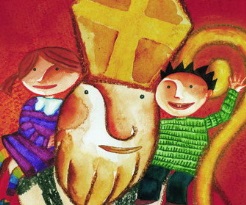 POZNAJ STYPENDIA ŚW. MIKOŁAJA
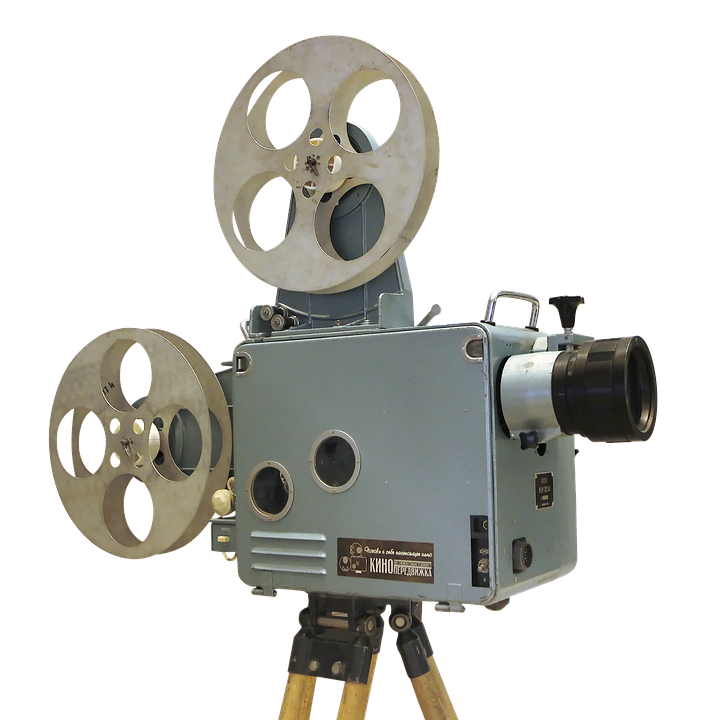 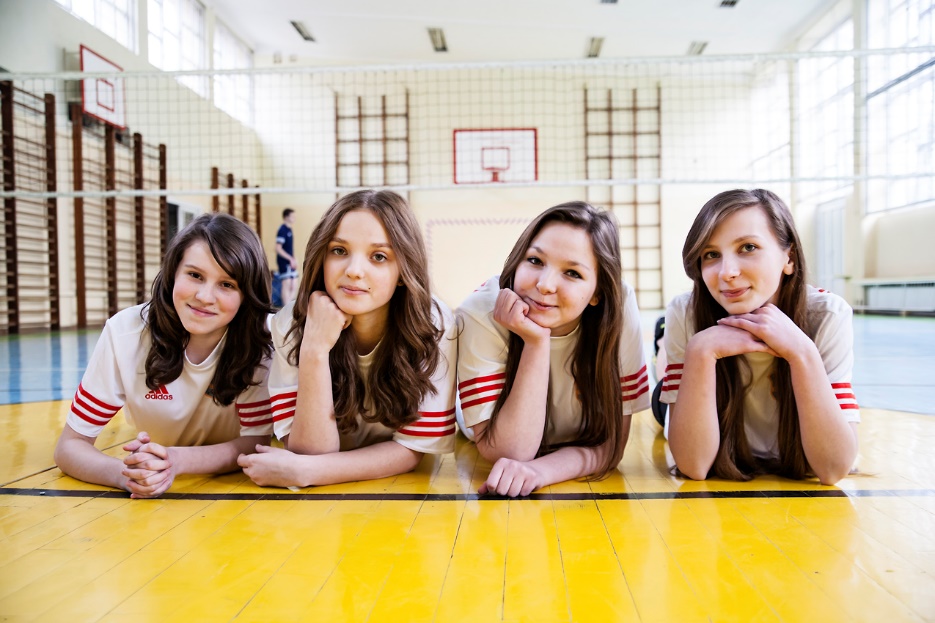 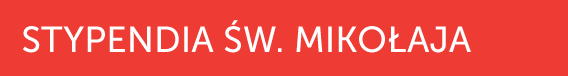 WSPÓLNIE UFUNDUJMY STYPENDIA ZDOLNYM UCZNIOM Z RODZIN O NIEWYSOKICH DOCHODACH
Mechanizm działania
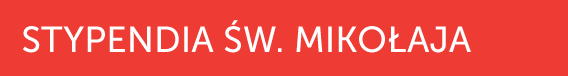 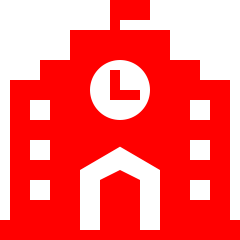 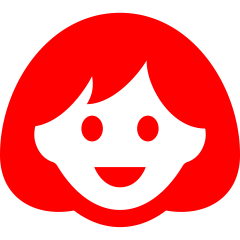 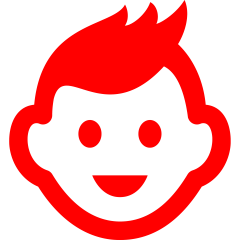 szkoły
uczniowie
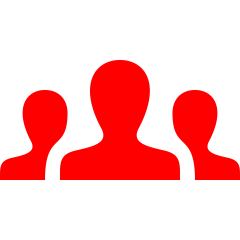 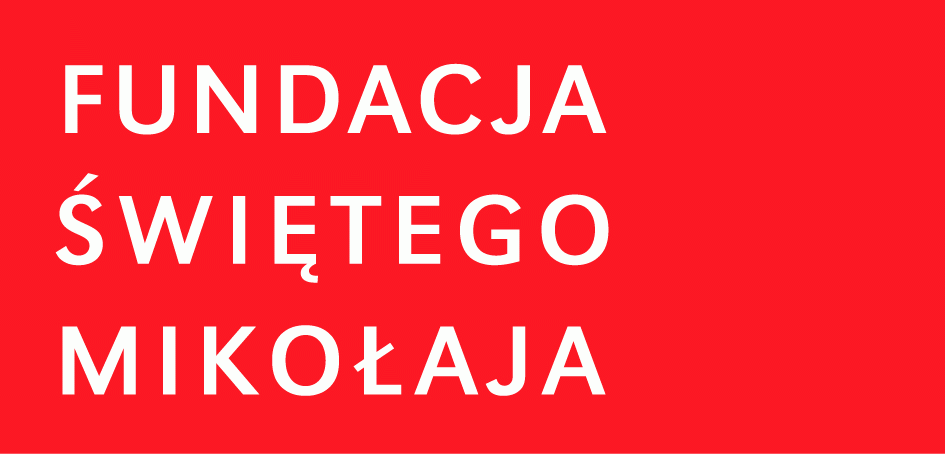 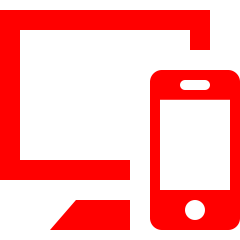 społeczność lokalna
Stypendia Św. Mikołaja!
portal stypendialny
absolwenci
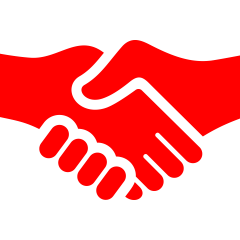 system dopłat
lokalny biznes
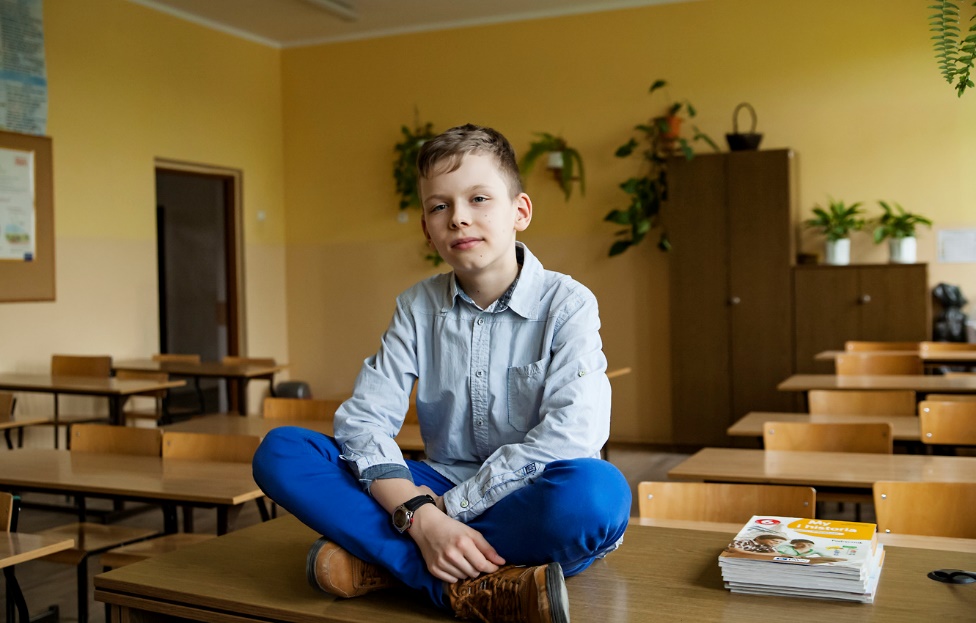 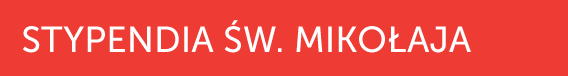 Program w szkole prowadzony jest od …
Do tej pory przyznaliśmy  … stypendiów.
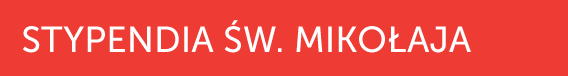 Dodaj sylwetkę stypendysty ze szkoły
Dodaj foto stypendysty
Stypendia św. Mikołaja wspierają ambasadorzy
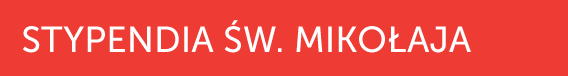 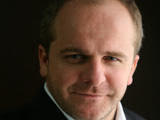 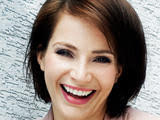 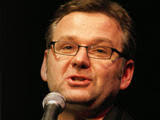 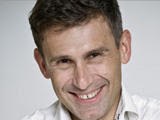 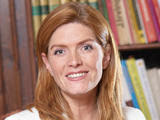 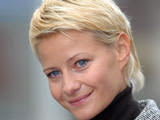 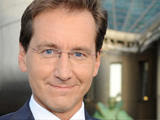 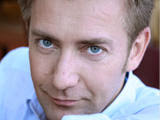 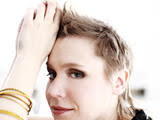 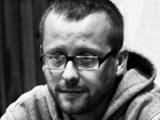 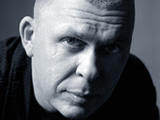 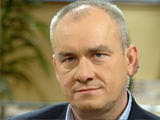 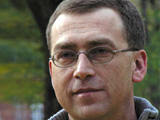 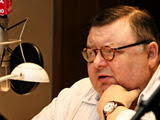 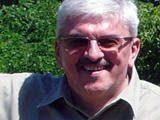 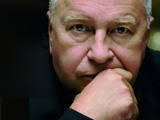 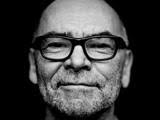 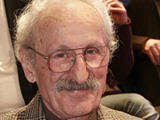 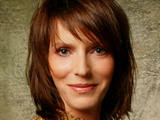 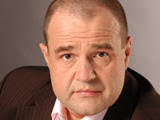 9
[Speaker Notes: Edyta Jungowska, Artur Andrus, Jerzy Stuhr, Franciszek Pieczka, Małgorzata Kożuchowska, Rafał Królikowski, Rafał Korzeniowski, Wojciech Waglewski, Maciej Orłoś, Wojciech Mann, Paulina Samszcz-Kurzajewska, Marek Niedźwiedzki,]
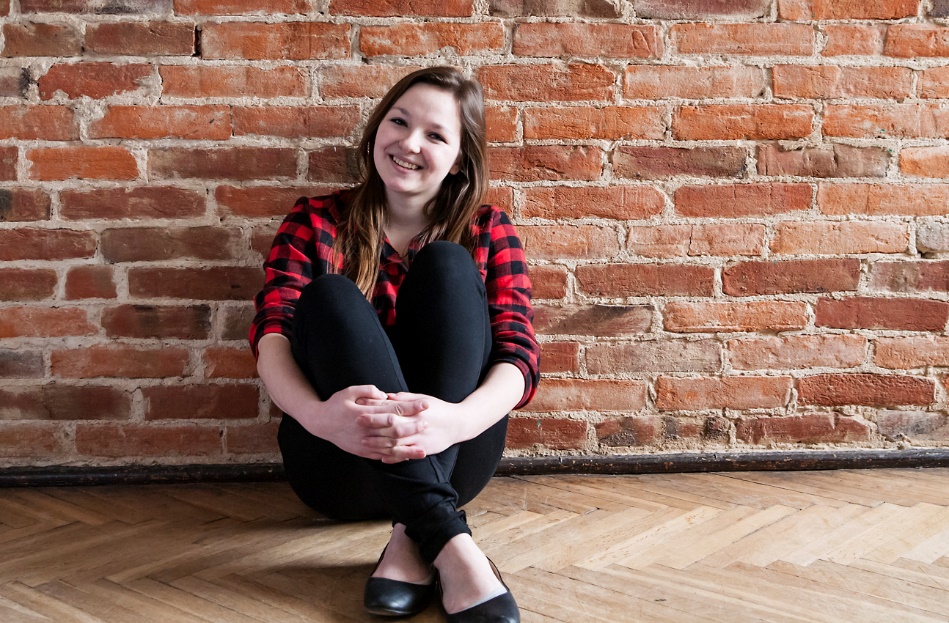 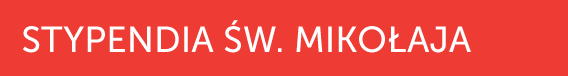 STYPENDYŚCI WYBRANI ZOSTANĄ PRZEZ KOMISJĘ STYPENDALNĄ W SZKOLĘ PRACUJĄCĄ W OPARCIU O REGULAMIN
FUNDUSZE ZEBRANE W TYM ROKU SZKOLNYM ZOSTANĄ PRZEKAZANE UCZNIOM W FORMIE STYPENDIÓW W PRZYSZŁYM ROKU.
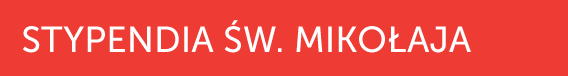 Korzyści dla firmy
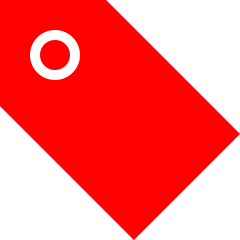 Wpisanie współpracy z lokalną szkołą w strategię odpowiedzialności społecznej firmy (CSR)

Korzyści marketingowe
logotyp na stronie mikolaj.org.pl/stypendia
logotyp na stronie internetowej szkoły (?)
dyplom do powieszenia w siedzibie firmy
…

Budowanie kultury solidarności w firmie i zwiększenie zaangażowania i lojalności pracowników  

…
…
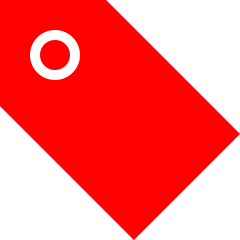 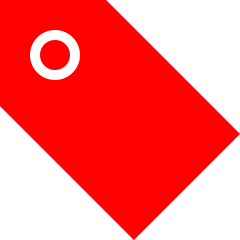 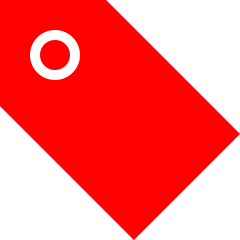 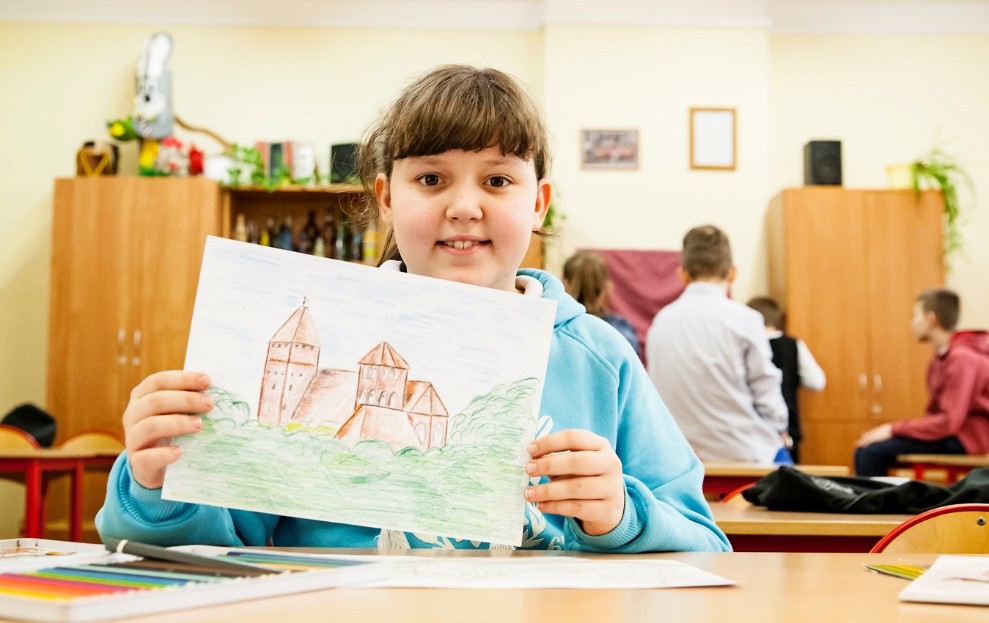 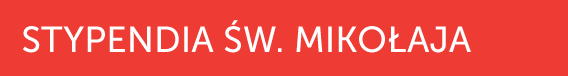 Zachęcamy do regularnego wsparcia!
Wpłacona kwota w 100% przekazywana jest na stypendia dla uczniów szkoły.

Fundacja Świętego Mikołaja za każde 500 zł zebrane przez szkołę dopłaci minimum 250 zł.
Numer subkonta szkoły: ……..

Odbiorca:
Fundacja Świętego Mikołaja
ul. Przesmyckiego 40
05-500 Piaseczno

Opis: Darowizna na stypendia w….
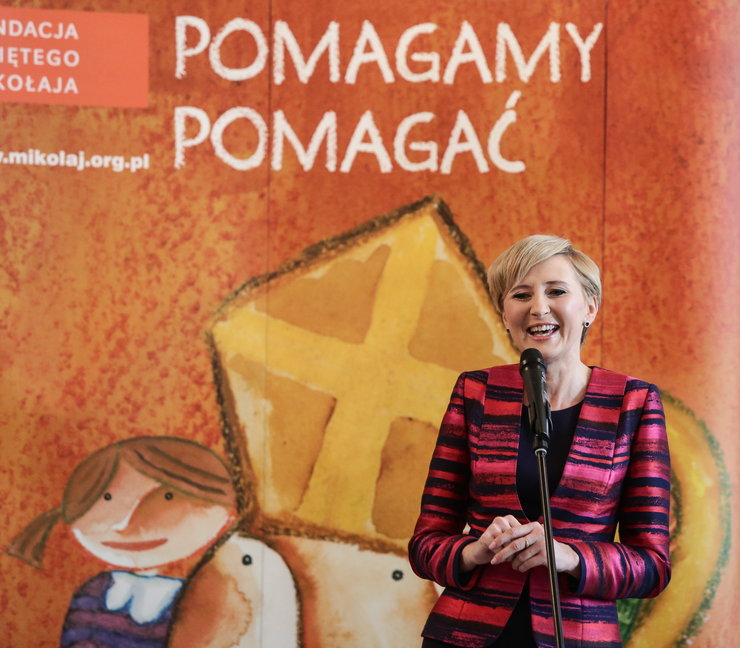 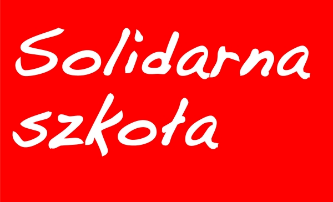 KONKURS SOLIDARNA SZKOŁA
Wspierając stypendia w naszej szkole zwiększasz nasze szanse w konkursie „Solidarna Szkoła”
Gala odbywa się pod honorowym patronatem Małżonki Prezydenta Pierwszej Damy RP Pani Agaty Kornhauser-Dudy.
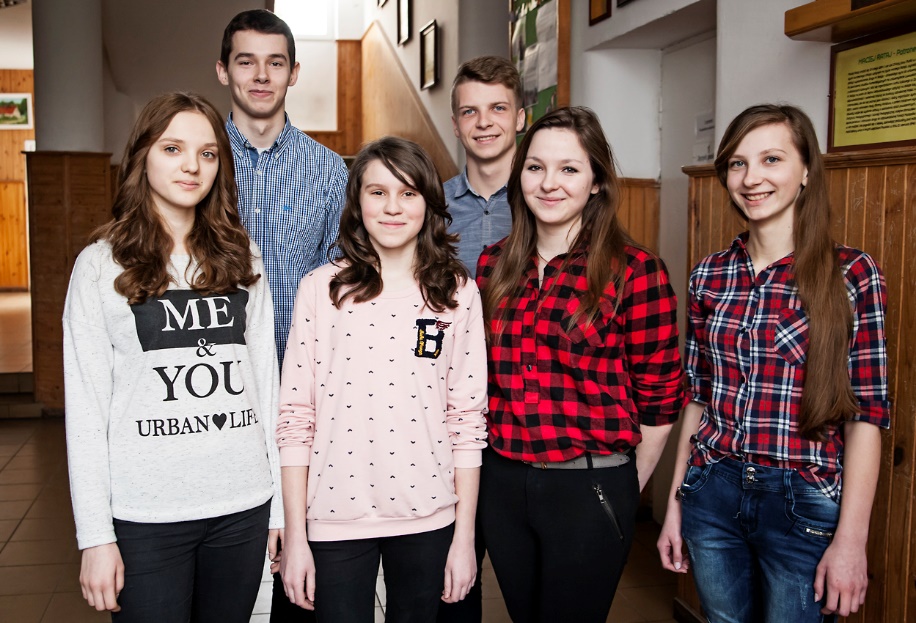 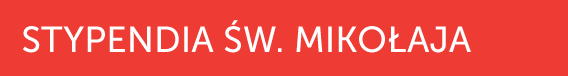 Zapraszamy do współpracy
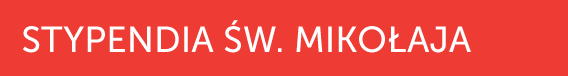 Zapraszam do kontaktu.

…. – koordynator programu Stypendia św. Mikołaja w szkole ……

Mail: ….
Tel: ….